Behaviorist Psychology
B. F. Skinner’s operant conditioning
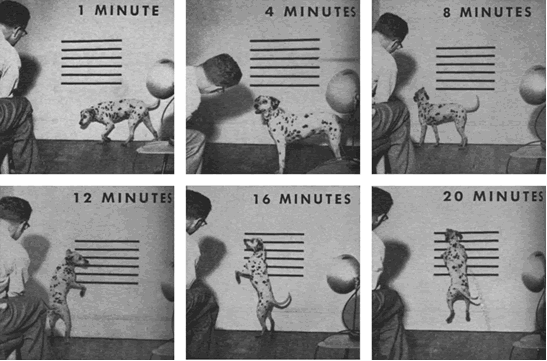 Behaviorist Psychology
B. F. Skinner’s operant conditioning / behaviorist shaping

Reward schedule
Frequency
Randomized
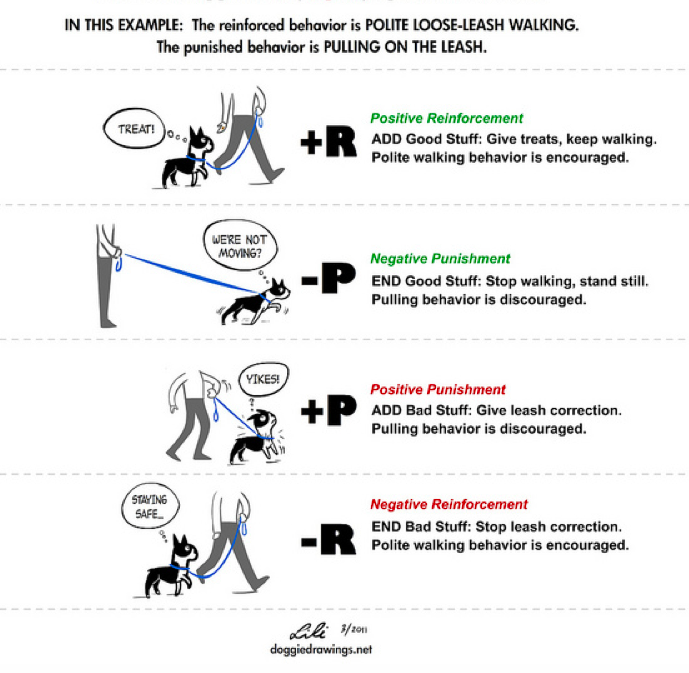 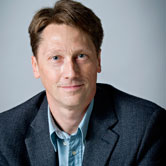 What does shaping mean for computational reinforcement learning? T. Erez and W. D. Smart, 2008
In topology, two continuous functions from one topological space to another are called homotopic if one can be “continuously deformed” into the other, such a deformation being called a homotopy between the two functions.
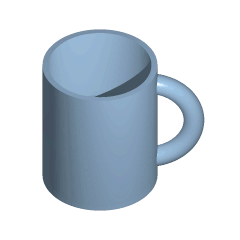 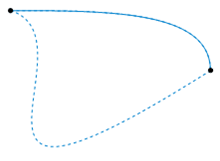 According to Erez and Smart, there are (at least) six ways of thinking about shaping from a homotopic standpoint. What can you come up with?
Modify Reward: successive approximations, subgoaling
Dynamics: physical properties of environment or of agent: changing length of pole, changing amount of noise
Internal parameters: simulated annealing, schedule for learning rate, complexification in NEAT
Initial state: learning from easy missions
Action space: infants lock their arms, abstracted (simpler) space
Extending time horizon: POMDPs, decrease discount factor, pole balancing time horizon
The infant development timeline and its application to robot shaping. J. Law+, 2011

Bio-inspired vs. Bio-mimicking vs. Computational understanding
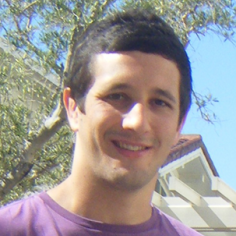 Potential-based reward shaping
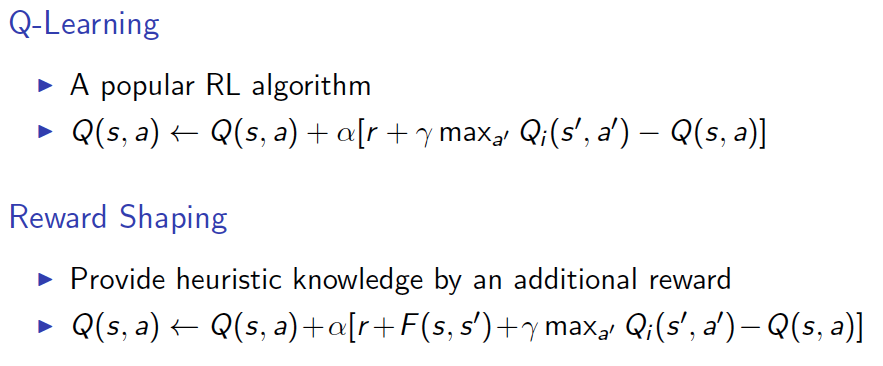 Sam Devlin, http://swarmlab.unimaas.nl/ala2014/tutorials/pbrs-tut.pdf
Potential-based reward shaping
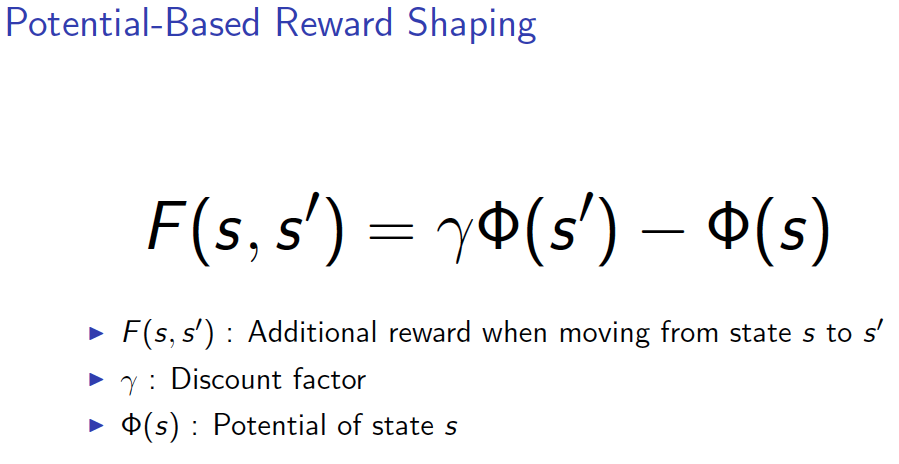 Sam Devlin, http://swarmlab.unimaas.nl/ala2014/tutorials/pbrs-tut.pdf
Potential-based reward shaping
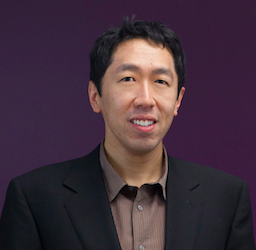 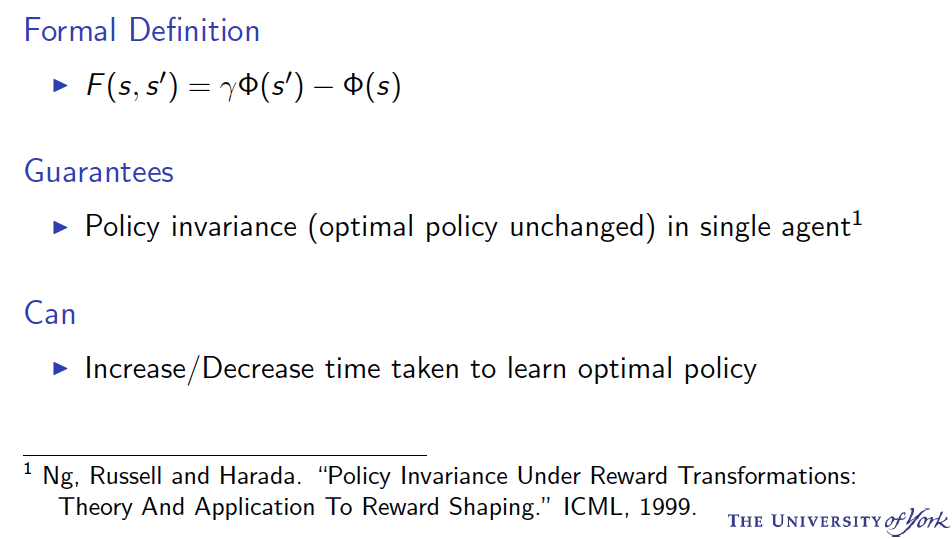 Sam Devlin, http://swarmlab.unimaas.nl/ala2014/tutorials/pbrs-tut.pdf
Potential-based reward shaping
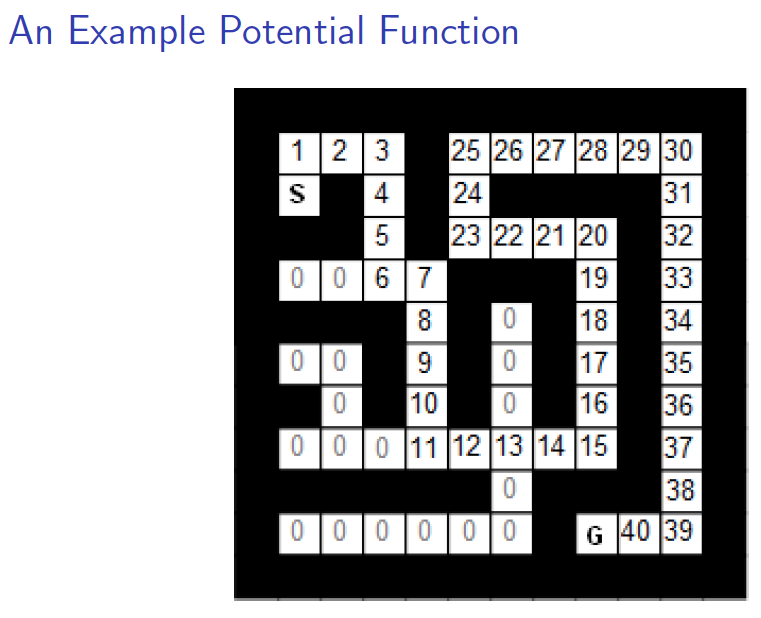 Sam Devlin, http://swarmlab.unimaas.nl/ala2014/tutorials/pbrs-tut.pdf
Potential-based reward shaping
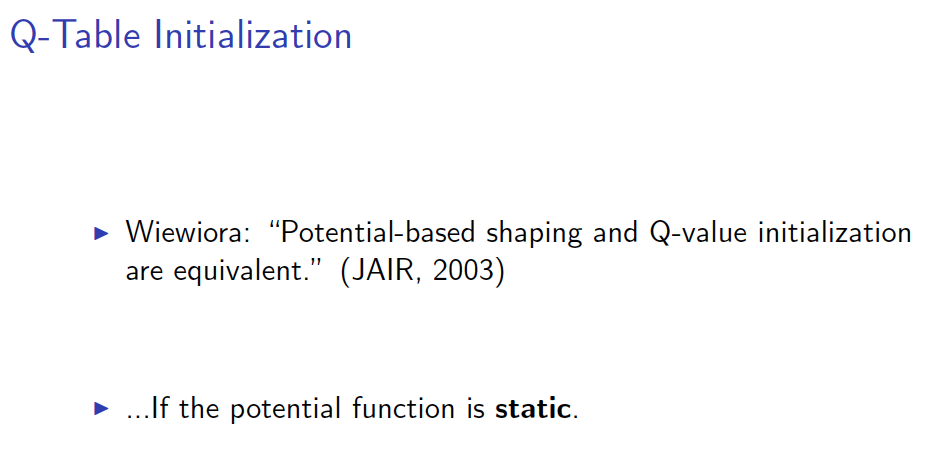 Sam Devlin, http://swarmlab.unimaas.nl/ala2014/tutorials/pbrs-tut.pdf
Potential-based reward shaping
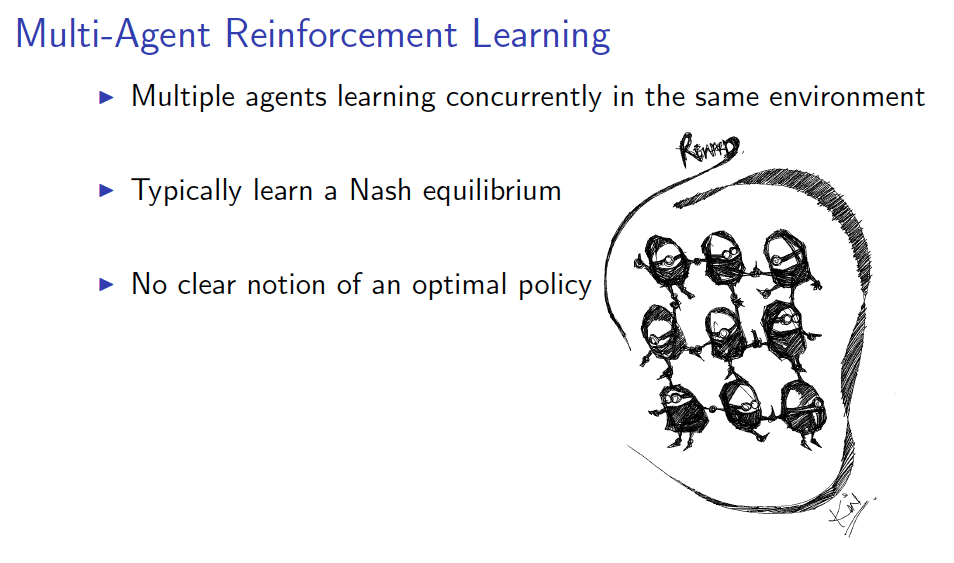 Sam Devlin, http://swarmlab.unimaas.nl/ala2014/tutorials/pbrs-tut.pdf
Potential-based reward shaping
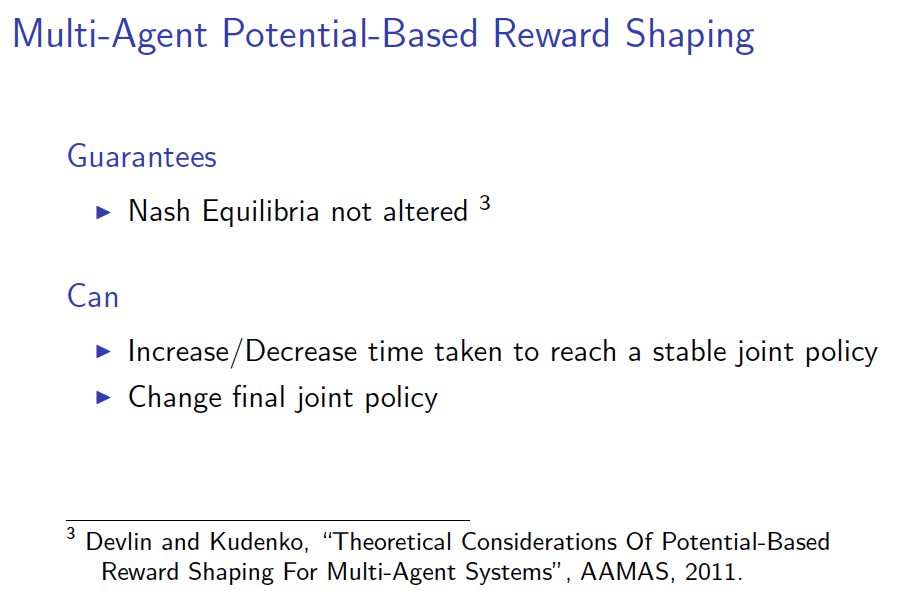 Sam Devlin, http://swarmlab.unimaas.nl/ala2014/tutorials/pbrs-tut.pdf
Other recent advances
Harutyunyan, A., Devlin, S., Vrancx, P., & Nowe, A. Expressing Arbitrary Reward Functions as Potential-Based Advice. AAAI-15
Brys, T., Harutyunyan, A., Taylor, M. E., & Nowe, A. Policy Transfer using Reward Shaping. AAMAS-15
Harutyunyan, A., Brys, T., Vrancx, P., & Nowe, A. Multi-Scale Reward Shaping via an Off-Policy Ensemble. AAMAS-15
Brys, T., Nowé, A., Kudenko, D., & Taylor, M. E. Combining Multiple Correlated Reward and Shaping Signals by Measuring Confidence. AAAI-14
Learning from feedback (interactive shaping)
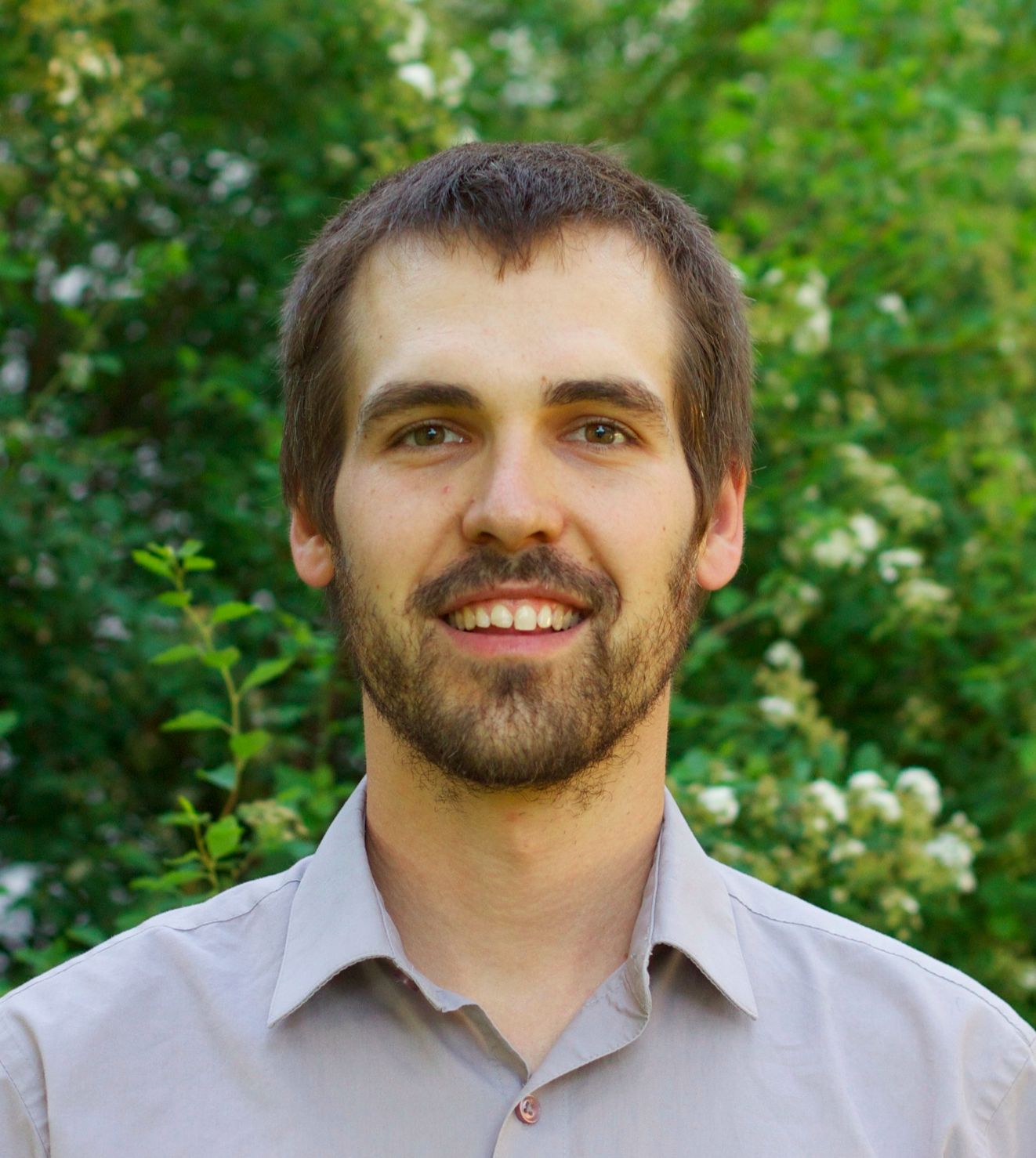 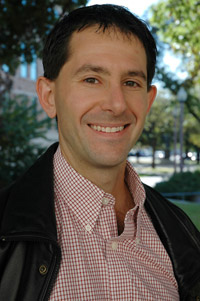 Key insight: trainer evaluates behavior using a model of its long-term quality
TAMER
Knox and Stone, K-CAP 2009
[Speaker Notes: We compare these two techniques because LfD is a popular, successful, and well-studied, and LfF is a promising method that is relatively unstudied and has received relatively limited testing.
Plus, of course, LfF is topic of personal importance, being the subject of my dissertation.]
Learning from feedback (interactive shaping)
Learn a model of
human reinforcement


Directly exploit the model 
to determine action
If greedy:
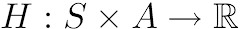 TAMER
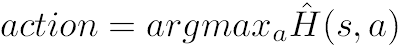 Knox and Stone, K-CAP 2009
Learning from feedback (interactive shaping)
Or, could try to maximize R and H….

How would you combine them?
TAMER
An a priori comparison
Demonstration more specifically points to the correct action
Interface
LfD interface may be familiar to video game players 
LfF interface is simpler and task-independent
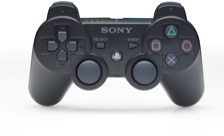 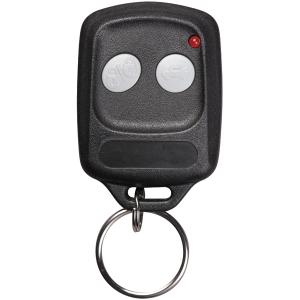 Task expertise
LfF - easier to judge than to control
Easier for human to increase  expertise while training with LfD

Cognitive load - less for LfF
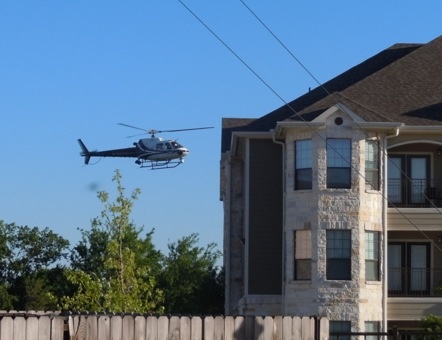 [Speaker Notes: - negative reinforcement endorses all actions other than the one taken; much less specific

- LfD’s familiar interface - throwing subjects into a teaching role with familiarizing them with the interface might work better for LfD
- LfF’s task-independent and simpler interface - one less component to reprogram for each task, no relearning controls for teacher]
http://www.bradknox.net/human-reward/tamer/tamer-in-action/
Other recent work
Guangliang Li, Hayley Hung, Shimon Whiteson, and W. Bradley Knox. Using Informative Behavior to Increase Engagement in the TAMER Framework. AAMAS 2013
Bayesian Inference Approach
TAMER and COBOT 
treat feedback as numeric rewards
Here, feedback is categorical
Use Bayesian approach
Find maximum a posteriori (MAP) estimate of target behavior
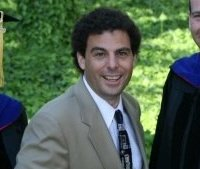 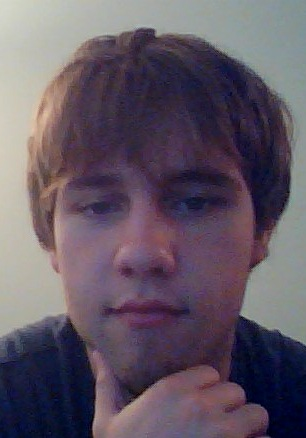 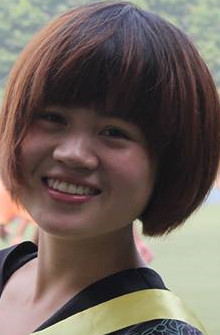 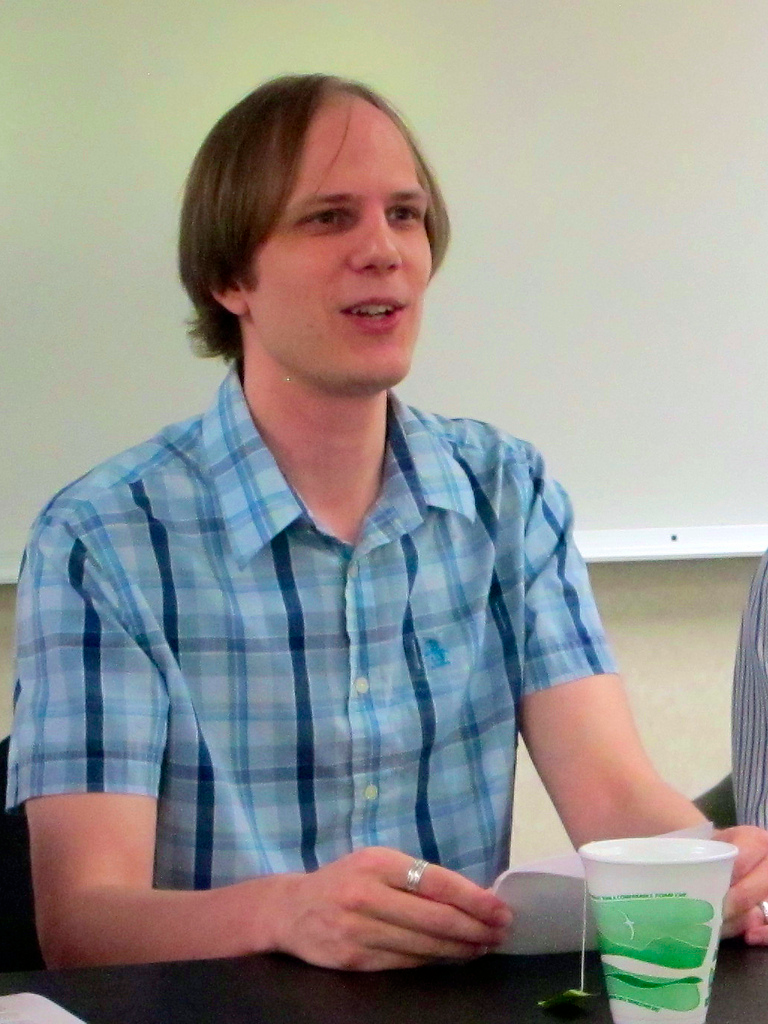 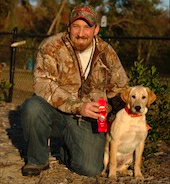 Goal
Human can give positive or negative feedback
Agent tries to learn policy λ*
Maps observations to actions

For now: think contextual bandit
Example: Dog Training
Teach dog to sit & shake

                          λ*


Mapping from observations to actions
Feedback: {Bad Dog, Good Boy}
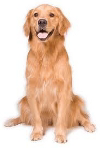 “Sit” →
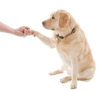 “Shake” →
History in Dog Training
Feedback history h

Observation: “sit”, Action:		, Feedback: “Bad Dog”

Observation: “sit”, Action: 		, Feedback: “Good Boy”

…


Really make sense to assign numeric rewards to these?
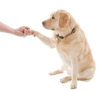 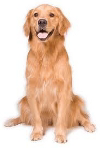 Bayesian Framework
Trainer desires policy λ*
ht is the training history at time t
Find MAP hypothesis of λ*:
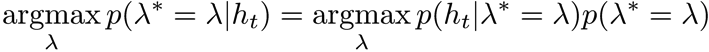 Model of training process
Prior distribution over policies
Learning from Feedback
λ* is a mapping from observations to actions
At time t:
Agent observes ot
Agent takes action at
Trainer gives feedback
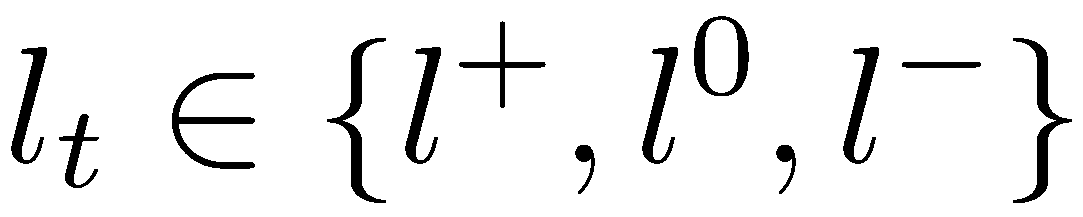 l+  is positive feedback (reward)
l0  is no feedback (neutral)
l-  is negative feedback (punishment)

# of positive feedbacks for action a, observation o: po,a
# of negative feedbacks….: no,a
# of neutral feedbacks….: µo,a
Assumed trainer behavior
Decide if action is correct
Does λ*(o)=a ? Trainer makes an error with p(ε)

Decide if should give feedback
µ+, µ- are probabilities of neutral feedback
If thinks correct, give positive feedback with p(1- µ+)
If thinks incorrect, give negative feedback with p(1- µ-)

Could depend on trainer
Feedback Probabilities
Probability of feedback lt at time t is:
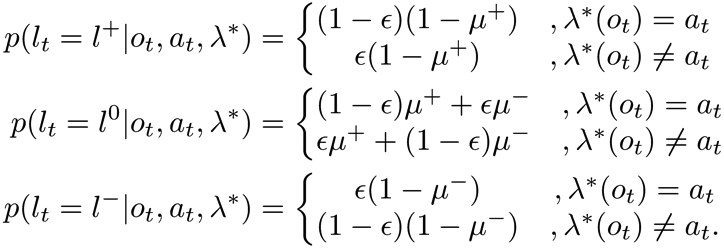 Fixed Parameter (Bayesian) Learning Algorithm
Assume µ+ = µ- and is fixed
Neutral feedback doesn’t affect inference
Inference becomes:
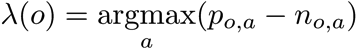 Bayesian Algorithm
Initially, assume all policies are equally probable
Maximum likelihood hypothesis = maximum a posteriori hypothesis
Given training history up to time t, can get to equation on previous slide from the following general statement:


Action depends only on current observation
Error rate: Between 0 and 0.5 to cancel out
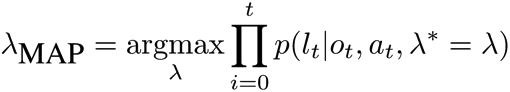 [Speaker Notes: Observations are separate

Treat µ+ and µ- as hidden variables. Use EM!

0 error: singular
0.5: doesn’t give you info

All policies are equally probable
Given policy, feedbacks are independent]
Inferring Neutral
Try to learn µ+ and µ-
Don’t assume they’re equal

Many trainers don’t use punishment
Neutral feedback could be punishment
Some don’t use reward
Neutral feedback could be reward
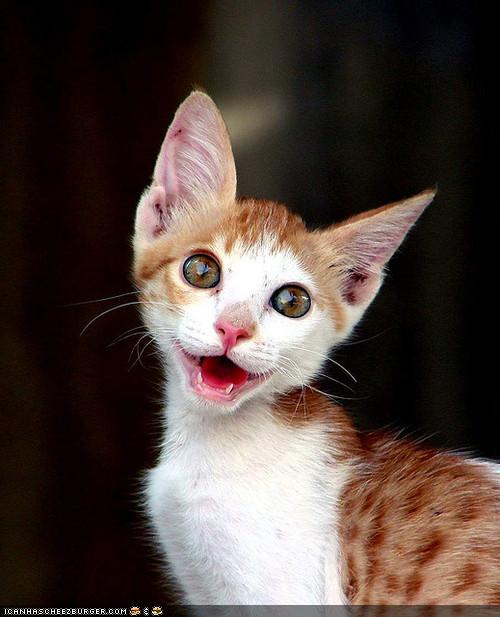 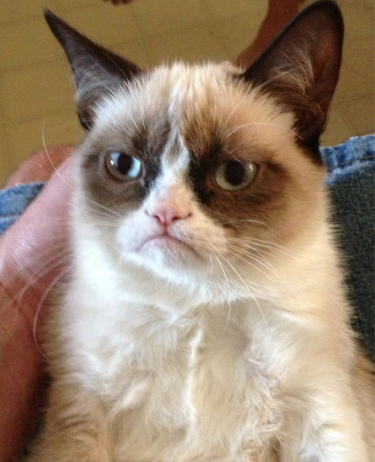 EM step
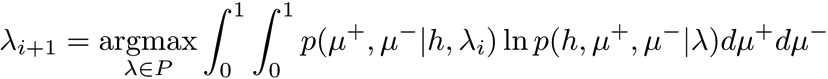 Where λi is ith estimate of maximum likelihood hypothesis
Can simplify this (eventually) to:




α has to do with the value of neutral feedback (relative to |β|)
β is negative when neutral implies punishment and positive when implies reward
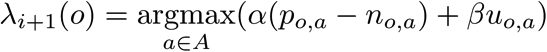 [Speaker Notes: Using EM to infer policy where we consider mu+, mu- as hidden params
Here, maximization is the second line
Expectation kind of falls out (isn’t of anything meaningful… prob of policy and all possible mu+/mu-)
Full alpha and beta descriptions result in E/M steps]
User Study
Comparisons
Sim-TAMER
Numerical reward function
Zero ignored
No delay assumed

Sim-COBOT
Similar to Sim-TAMER 
Doesn’t ignore zero rewards
Categorical Feedback outperforms Numeric Feedback
Categorical Feedback outperforms Numeric Feedback
Leveraging Neutral Improves Performance
Leveraging Neutral Improves Performance
More recent work
Sequential tasks
Learn language simultaneously
How do humans create sequence of tasks?
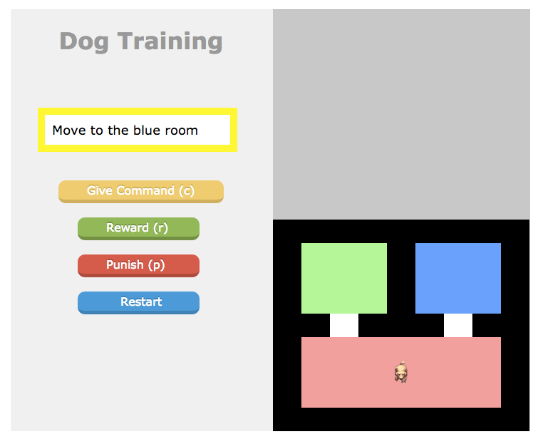 Poll: What’s next?